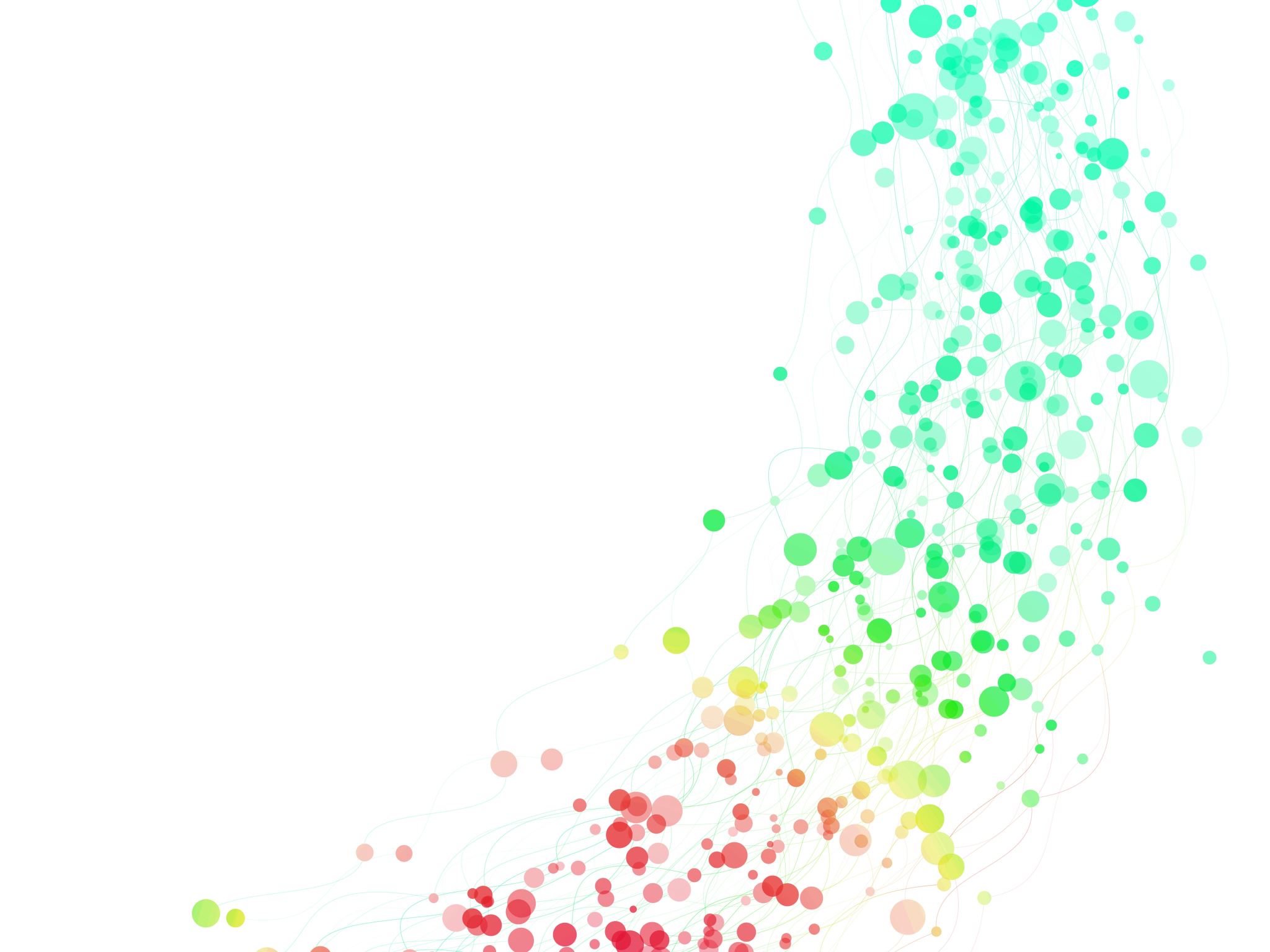 Dominance matrices
10G
Dominance matrix
Is a square binary matrix in which 1s represent one-step dominance between members of a group. The same approach as communication networks can be used to analyse problems.
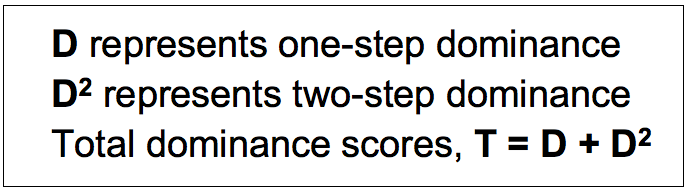 Dominance
For example, five players – Anna, Birgit, Cas, Di and Emma – played in a round-robin tournament of tennis to see who was the dominant (best) player.
The results were as follows:
Anna defeated Cas and Di. (AC, AD)
Birgit defeated Anna, Cas and Emma (BA, BC, BE)
Cas defeated Di (CD)
Di defeated Birgit (DB)
Emma defeated Anna, Cas and Di (EA, EC, ED).
We can use a network diagram to display the results graphically, as shown above. In this diagram, the arrow from 𝐵 to 𝐴 tells us that, when they played, Birgit defeated Anna.
Both Birgit and Emma had three wins each so there is a tie. How can we resolve this situation and see who is the best player? One way of doing this is to calculate a dominance score for each player. We do this by a constructing a series of dominance matrices.
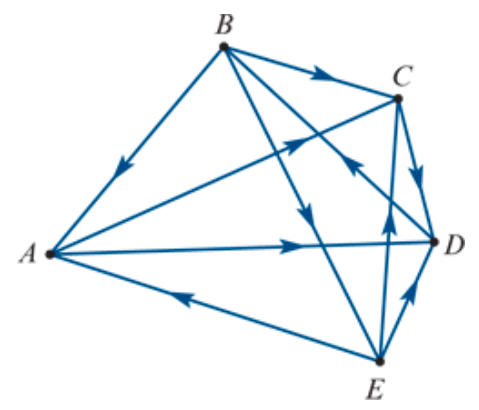 [Speaker Notes: A round-robin tournament is one in which each of the participants play each other once.]
One-step dominances
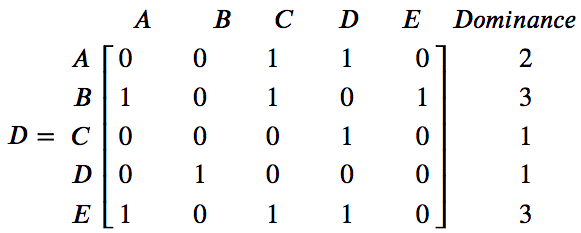 The first dominance matrix, 𝐷, records the number of one-step dominances between the players.
For example, Anna has a one-step dominance over Cas because, when they played, Anna beat Cas.
This matrix can be used to calculate a one-step dominance score for each player, by summing each of the rows of the matrix. According to this analysis, 𝐵 and 𝐸 are equally dominant with a dominance score of 3.
Two-step dominances
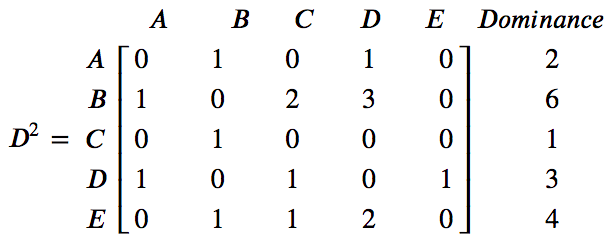 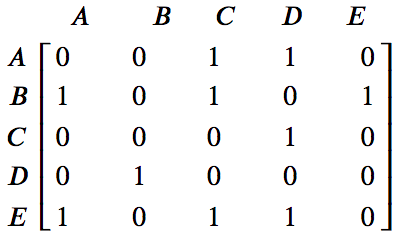 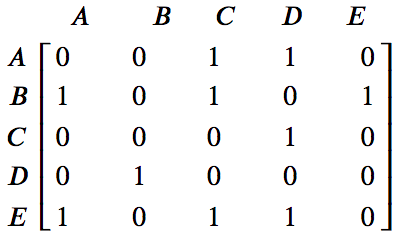 A two-step dominance occurs when a player beats another player who has beaten someone else. For example, Birgit has a two-step dominance over Di because Birgit defeated Cas who defeated Di.
The first product of 1×1 corresponds to: B → A → D. 
The third product of 1×1 corresponds to: B → C → D.
The fifth product of 1×1 corresponds to: B → E → D.
Total dominance scores
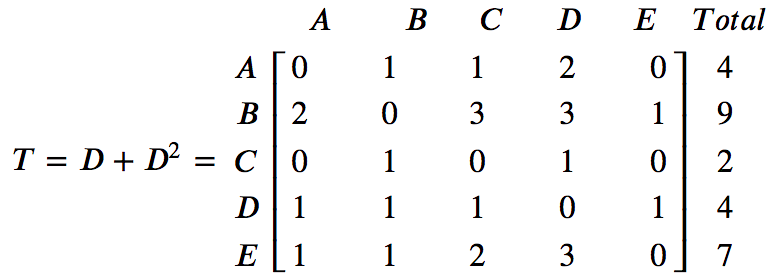 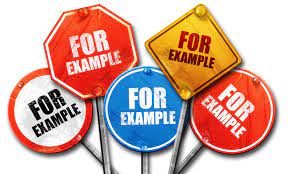 Determining dominance
Four people, 𝐴,𝐵,𝐶 and 𝐷, have been asked to form a committee to decide on the location of a new toxic waste dump.
From previous experience, it is known that:
𝐴 influences the decisions of 𝐵 and 𝐷
𝐵 influences the decisions of 𝐶
𝐶 influences the decisions of no one
𝐷 influences the decisions of 𝐶 and 𝐵.

1. Use the graph to construct a dominance matrix that takes into account both one-step and two-step dominances.
2. From this matrix, determine who is the most influential person on the committee.
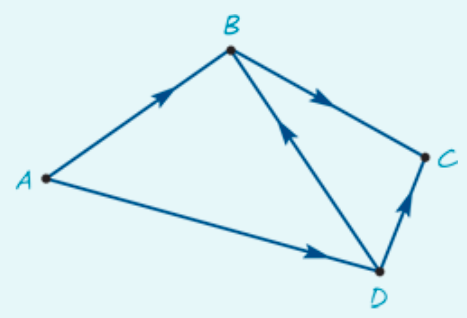 Determining dominance
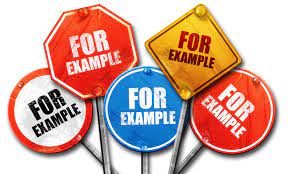 1. Use the graph to construct a dominance matrix that takes into account both one-step and two-step dominances.
2. From this matrix, determine who is the most influential person on the committee.
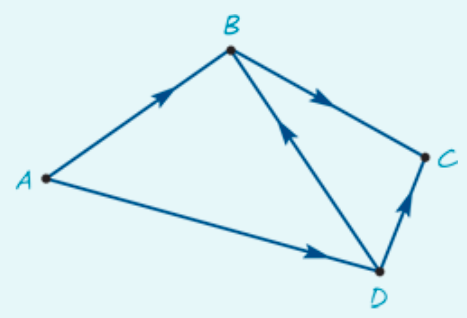 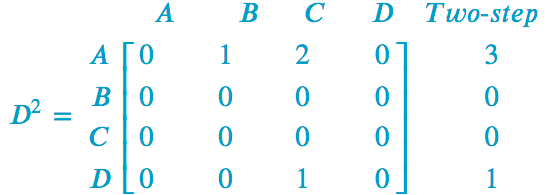 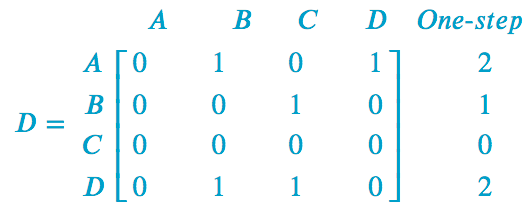 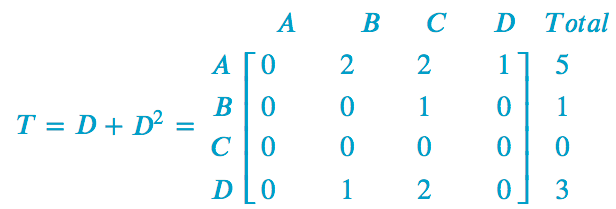 Person 𝐴 is the most influential person with a total dominance score of 5.